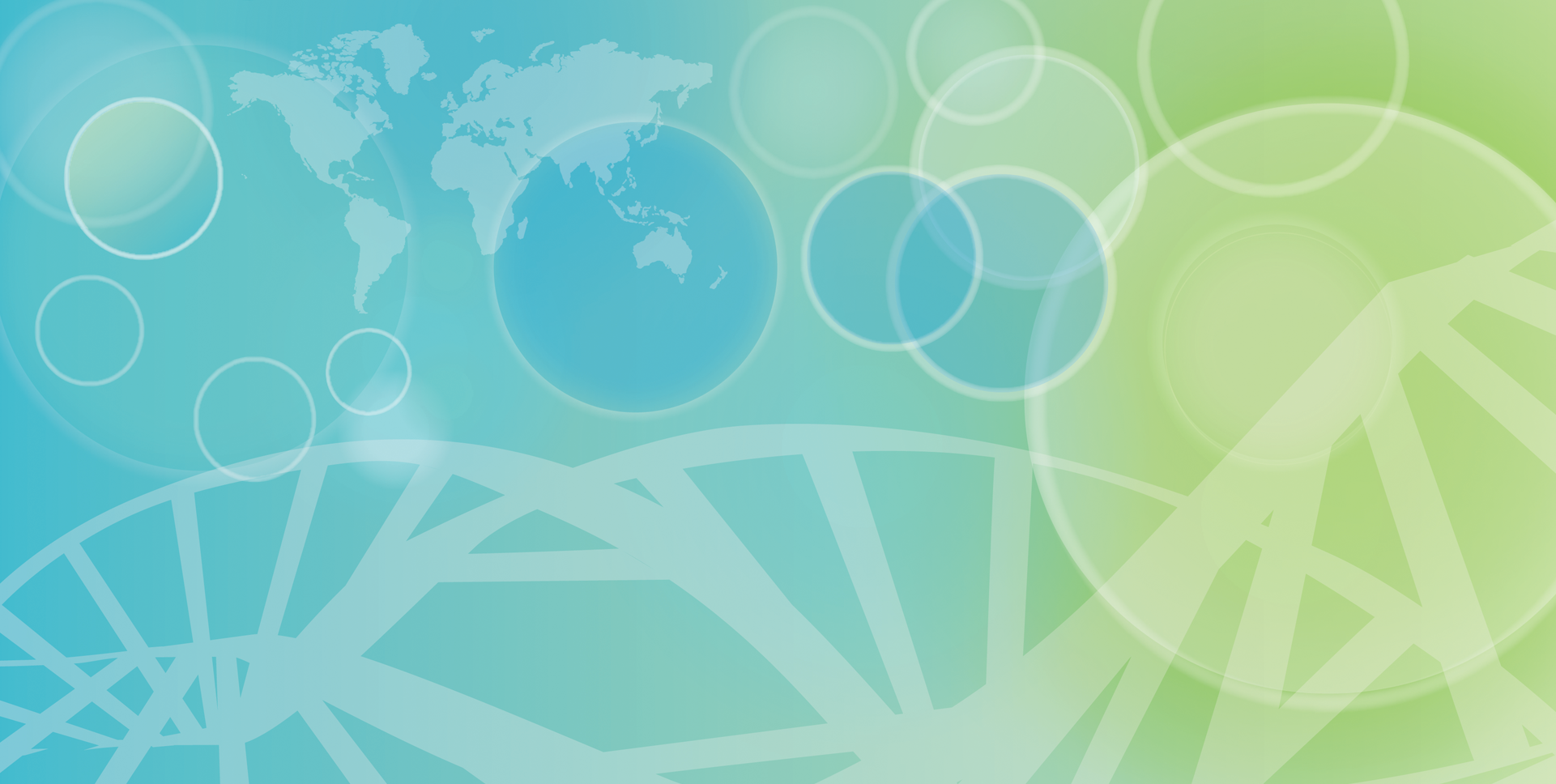 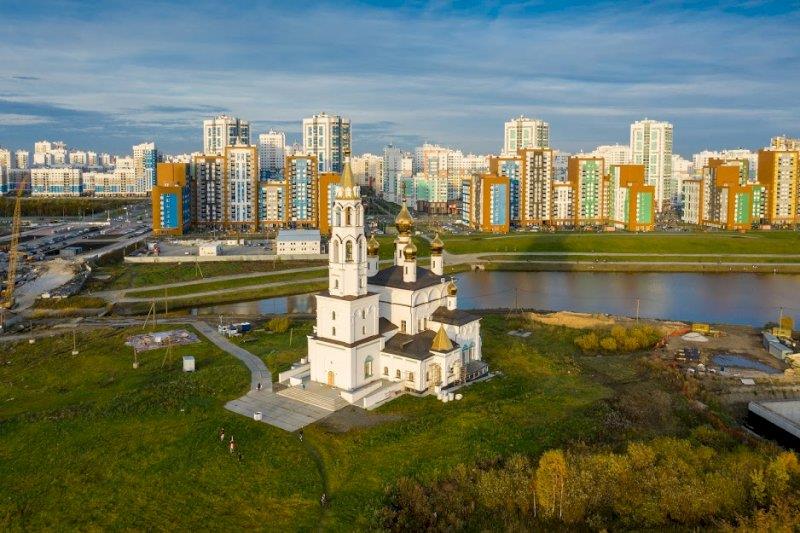 Комплектование МДОО 
Академического района города Екатеринбурга
2023-2024 учебный год
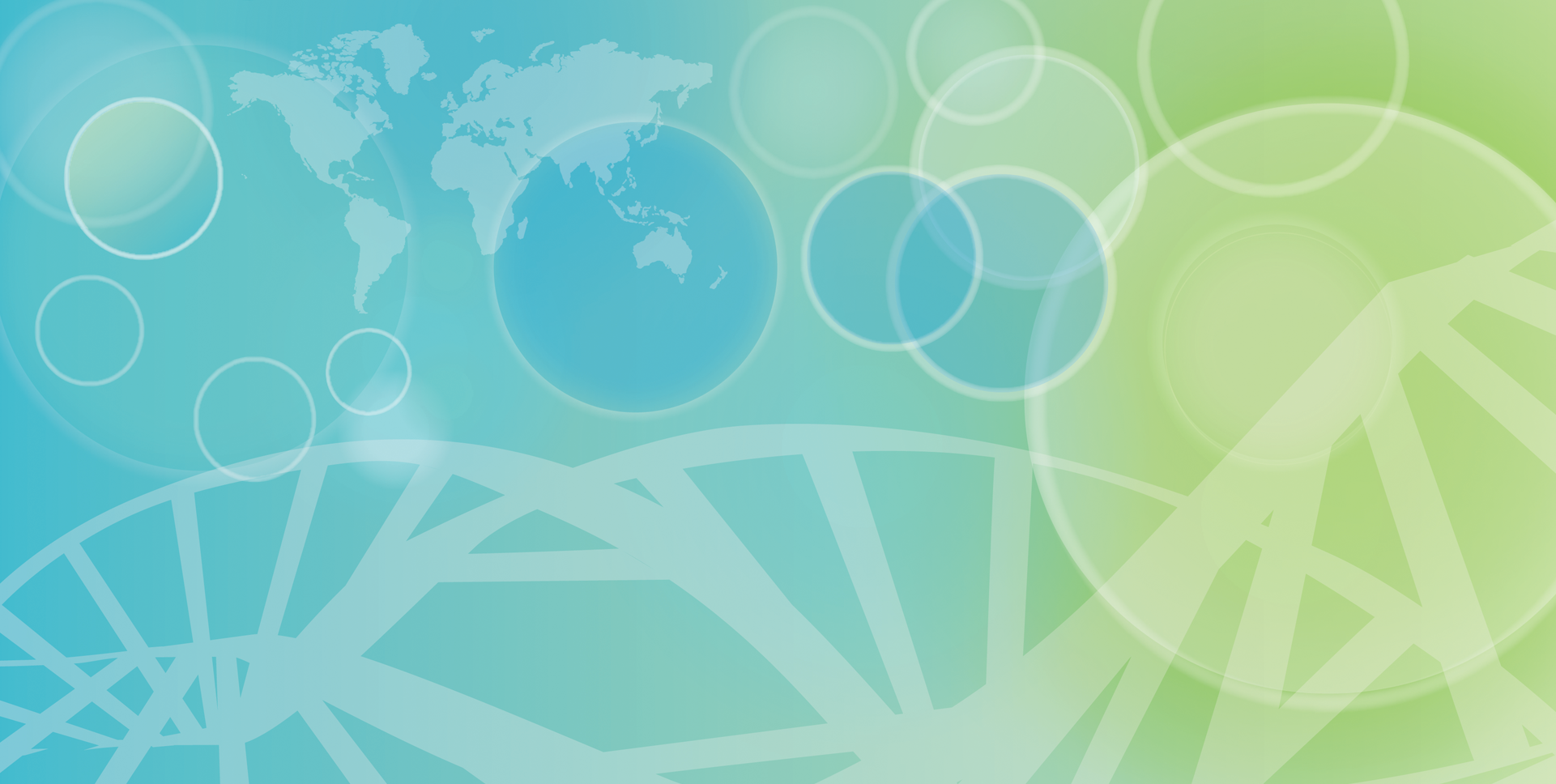 МДОО Академического района
       Академический – это новый, яркий и молодой жилой район мегаполиса, население которого составляет более 120 тысяч человек, и в основном это молодые семьи. Население района к 2035 году будет составлять порядка 300 тысяч человек, что сопоставимо с численностью жителей целого города.
      Дошкольные образовательные организации Академического района реализуют федеральный государственный образовательный стандарт дошкольного образования, осуществляют работу по внедрению Федеральной образовательной программы дошкольного образования. В МДОО применяются современные образовательные технологии, осуществляется индивидуальный подход к каждому ребенку.
       Во всех дошкольных образовательных учреждениях созданы современные, комфортные, благоприятные условия для безопасного пребывания детей дошкольного возраста.
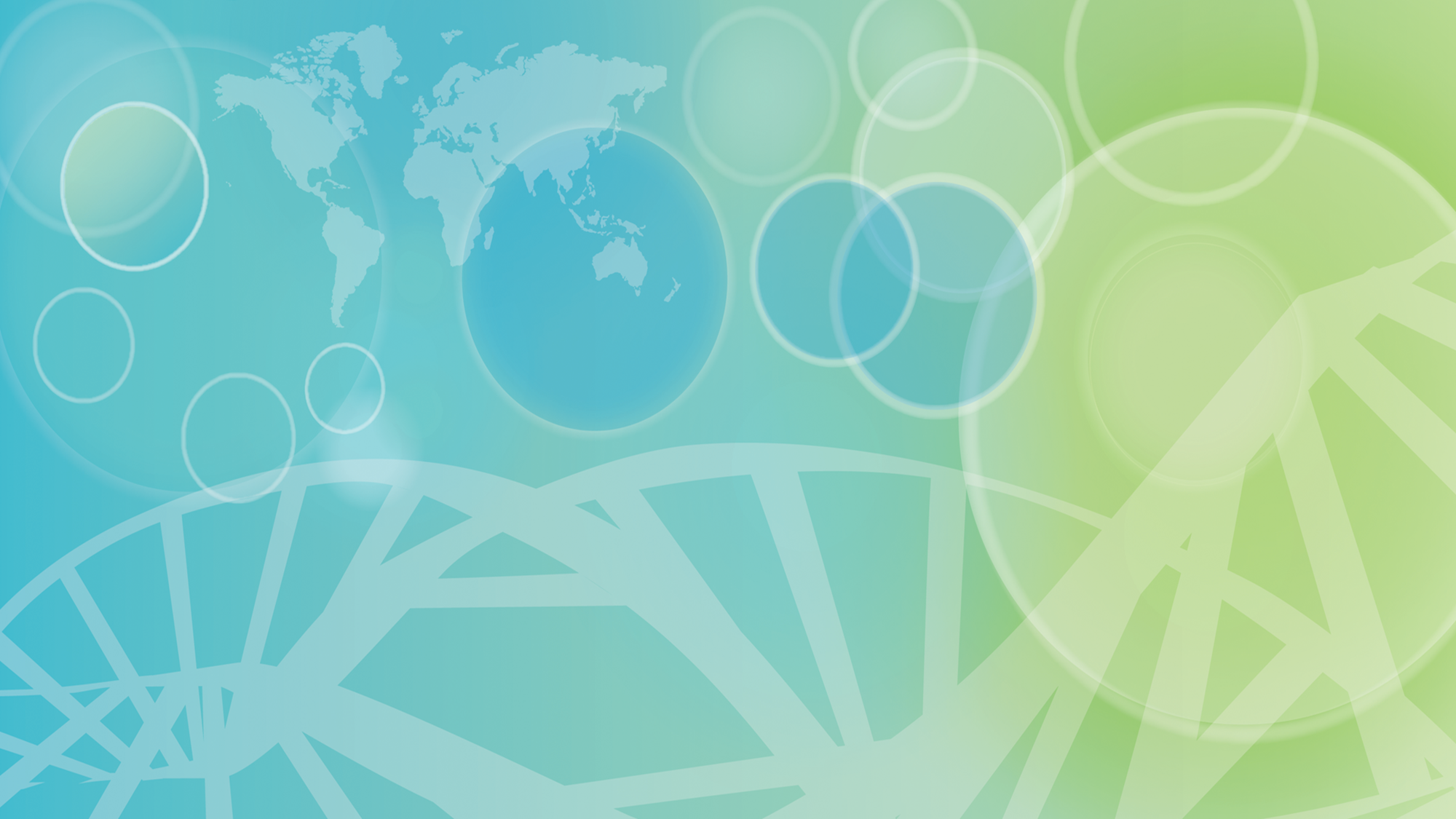 В образовательный комплекс Академического района входят 16 муниципальных дошкольных образовательных организаций, размещенных в 22 зданиях: 



-
Муниципальные автономные дошкольные образовательные учреждения- 11
Муниципальные бюджетные  дошкольные образовательные учреждения- 5
МАДОУ № 32, №38, №39, №43 (5 корпусов), №45, №52, №82, №119(2 корпуса), №126, №150 ( 2 корпуса), №151
МБДОУ №8 (2 корпуса), №19, №23, №35, №72
Комплекс Детский сад – школа- 2
№25,№31
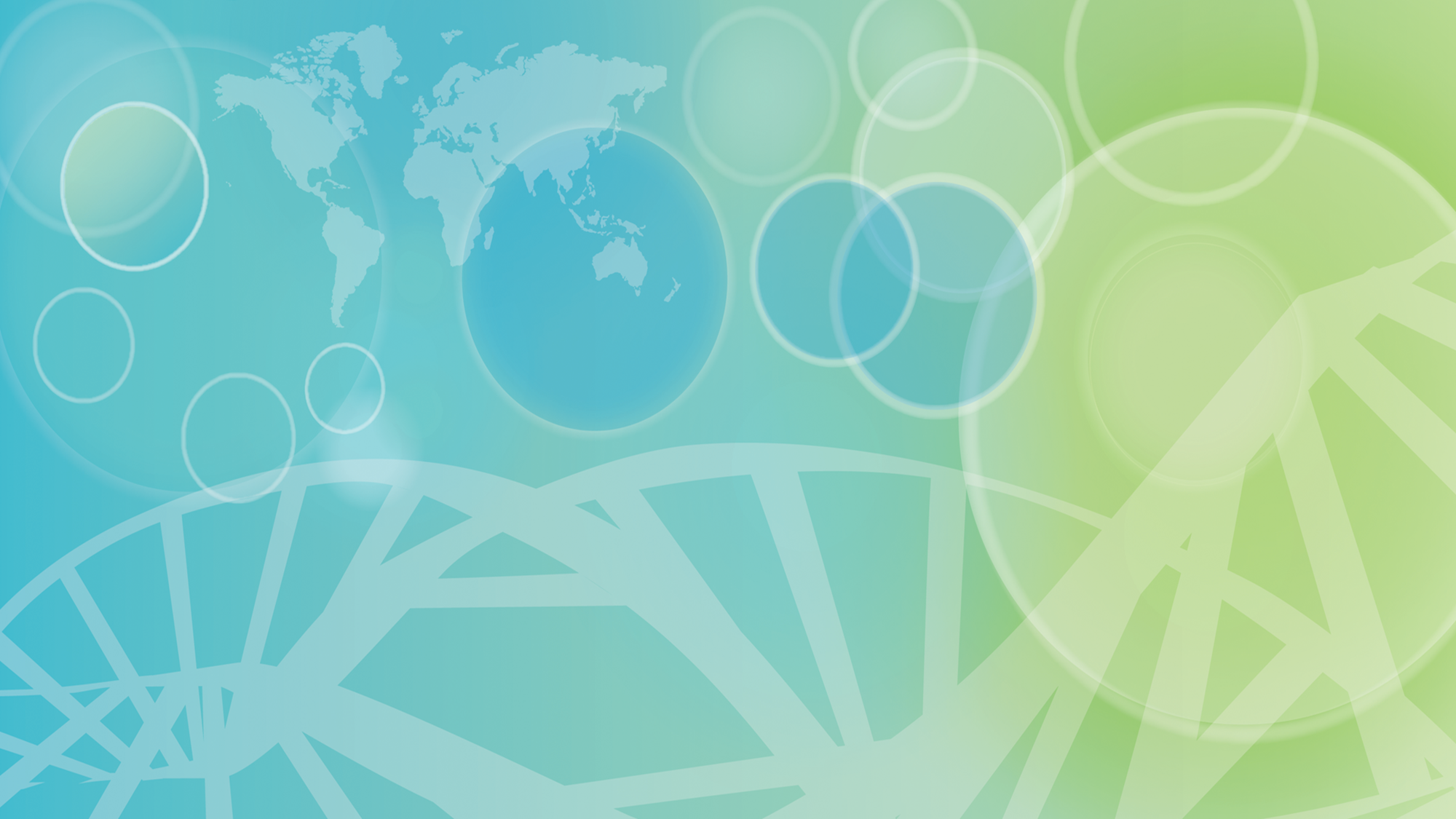 Нормативно-правовая документация, регламентирующая Порядок комплектования
    Федеральный закон РФ «Об образовании в Российской Федерации» от 29.12.2012г. № 273-ФЗ; 
     Федеральный закон РФ «Об основных принципах организации местного самоуправления в Российской Федерации» от 06.10.2003 № 131-ФЗ;
     Постановлением Главного государственного санитарного врача Российской Федерации от 28 сентября 2020 года № 28 «об утверждении санитарных правил СП 2.4.3648-20 "санитарно-эпидемиологические требования к организациям воспитания и обучения, отдыха и оздоровления детей и молодежи
     Порядок приема на обучение по образовательным программам дошкольного образования (утвержден приказом Минобрнауки РФ от 15.05.2020 № 236); 
     Приказ Министерства образования и науки Российской Федерации «Об утверждении Порядка и условий осуществления перевода обучающихся из одной организации, осуществляющей образовательную деятельность по образовательным программам дошкольного образования, в другие организации, осуществляющие образовательную деятельность по образовательным программам соответствующих уровня и направленности» от 28.12.2015 №1527; 
     Административный регламент предоставления муниципальной услуги «Прием заявлений, постановка на учет и зачисление детей в образовательные учреждения, реализующие основную общеобразовательную программу дошкольного образования (детские сады)», утвержденный Постановлением Администрации города Екатеринбурга от 29.10.2021 г. № 2365 ( с изменениями и дополнениями);
Постановление Администрации города Екатеринбурга «О закреплении территорий муниципального образования «город Екатеринбург» за муниципальными дошкольными образовательными организациями» от 18.03.2015 № 689 (с изменениями и дополнениями); 
     Положение об организации учета детей, подлежащих обучению по образовательным программам дошкольного образования в муниципальном образовании «город Екатеринбург», утвержденным Распоряжение Департамента образования от 02.11. 2021 г. № 2121/46/36 (с изменениями и дополнениями).
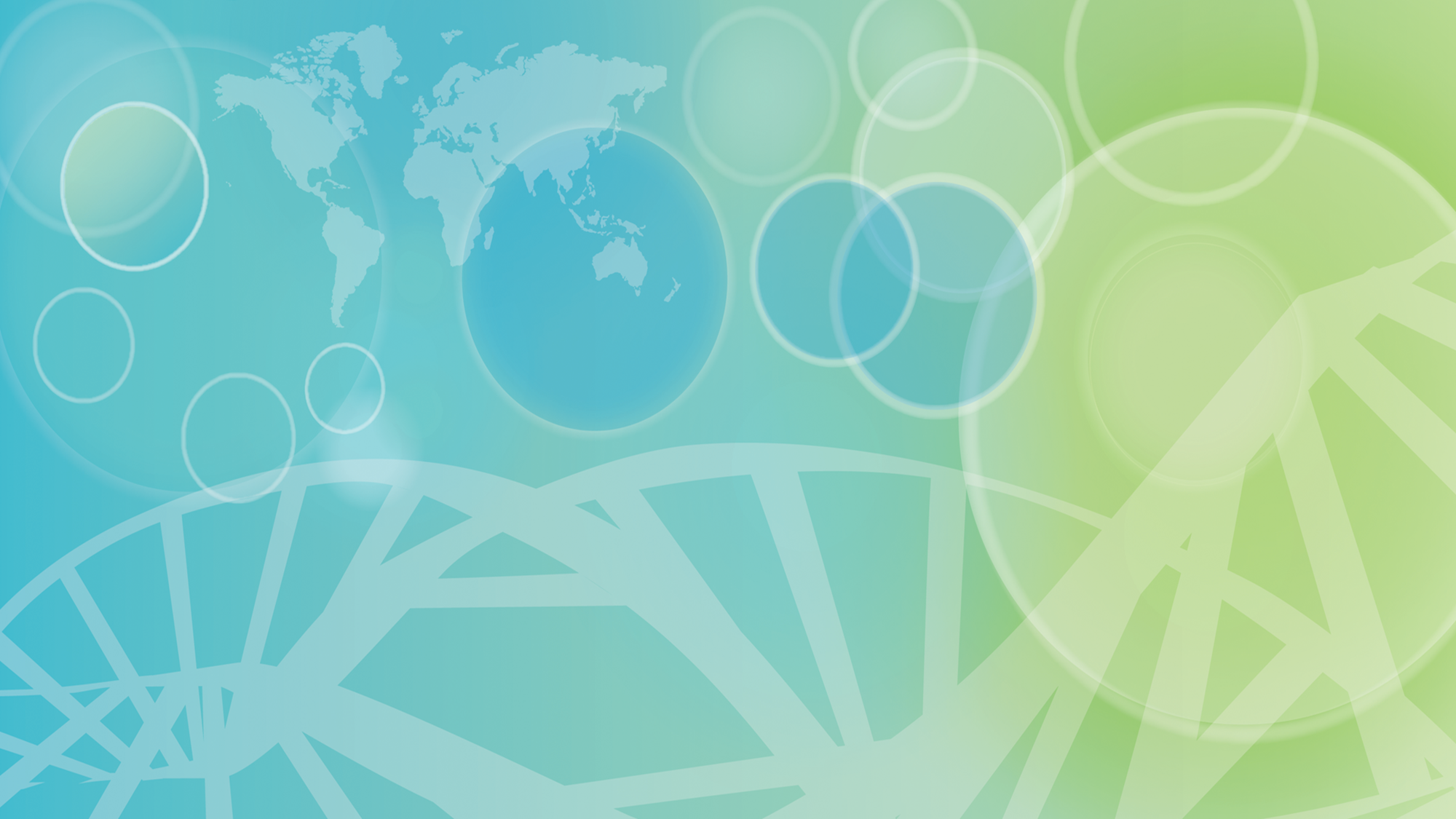 В соответствии с установленным Порядком существует два периода комплектования МДОО на учебный год:
Период основного комплектования дошкольных организаций (май-июнь текущего года)
Возрастные группы формируются с учётом возрастной периодизации, по количеству полных лет на 1 сентября текущего года.
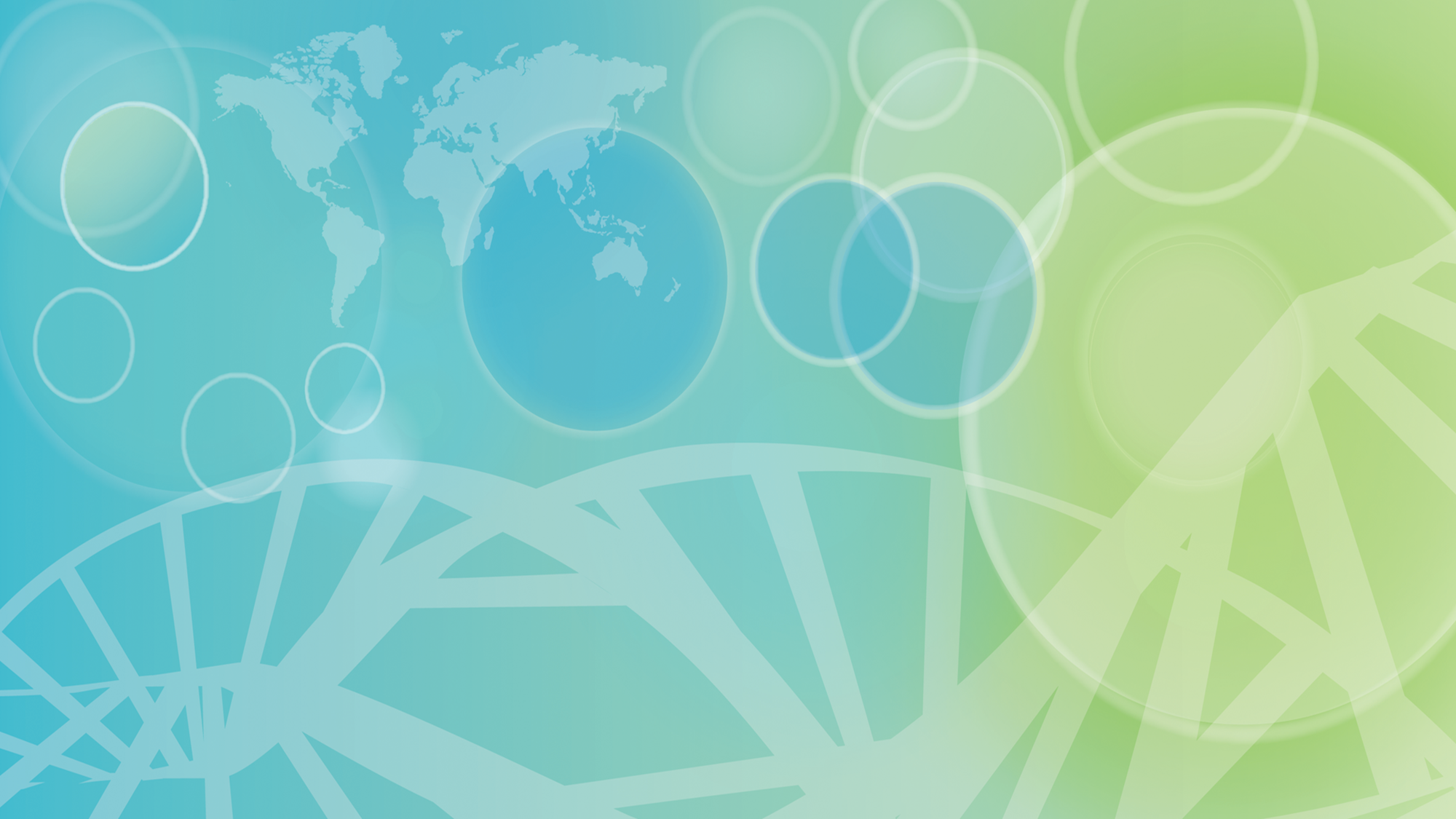 Период дополнительного  комплектования дошкольных организаций (в течение учебного года)
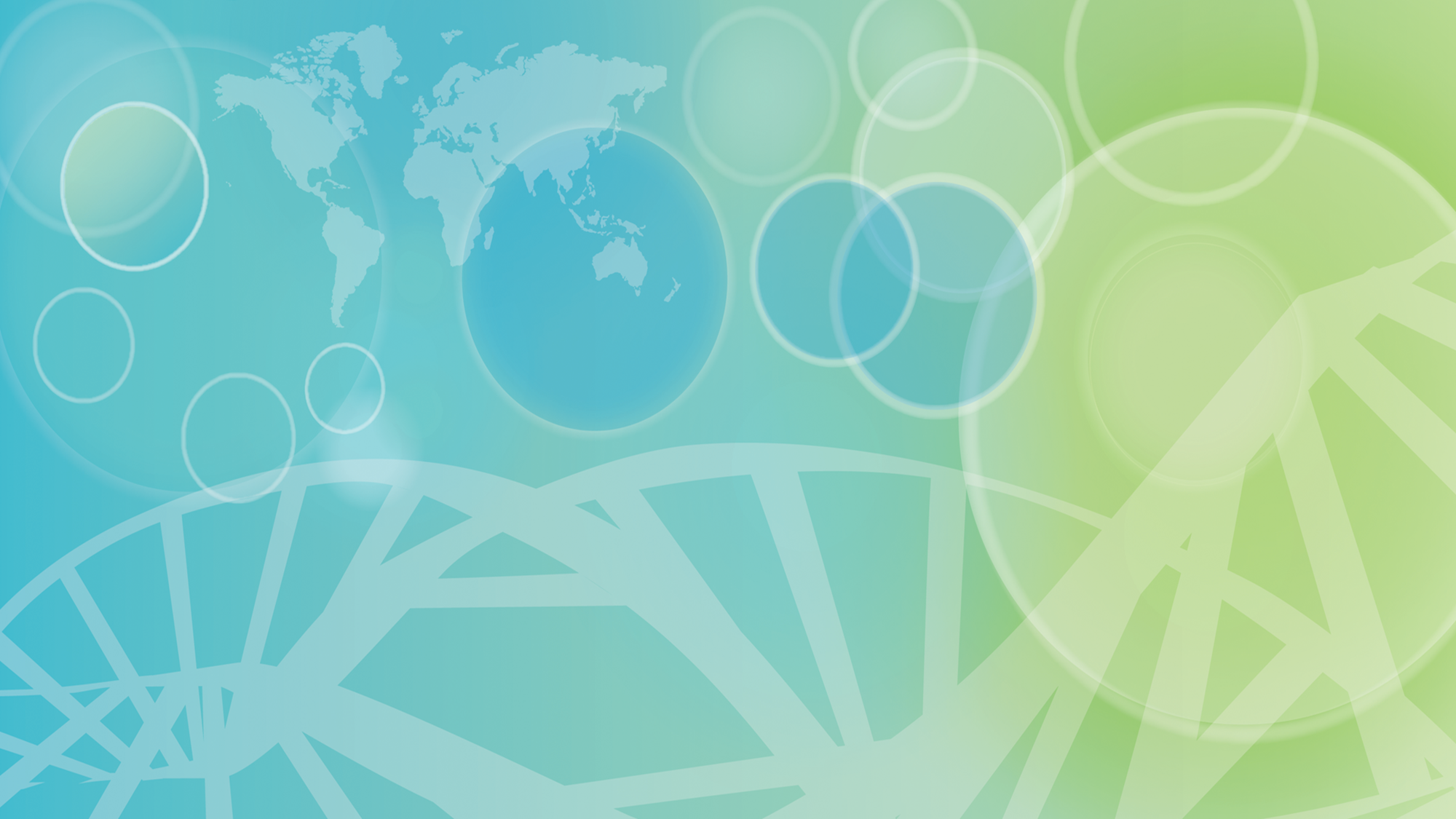 Учет детей для зачисления в организацию ведется по возрастным группам, формируемым с даты рождения детей за период с 01 сентября по 31 августа следующего календарного года.
дети до 3-х лет — в группу раннего возраста;
дети 4-го года жизни — в младшую группу;
дети 5-го года жизни — в среднюю группу;
дети 6-го года жизни — в старшую группу;
дети 7-го года жизни — в подготовительную к школе группу.
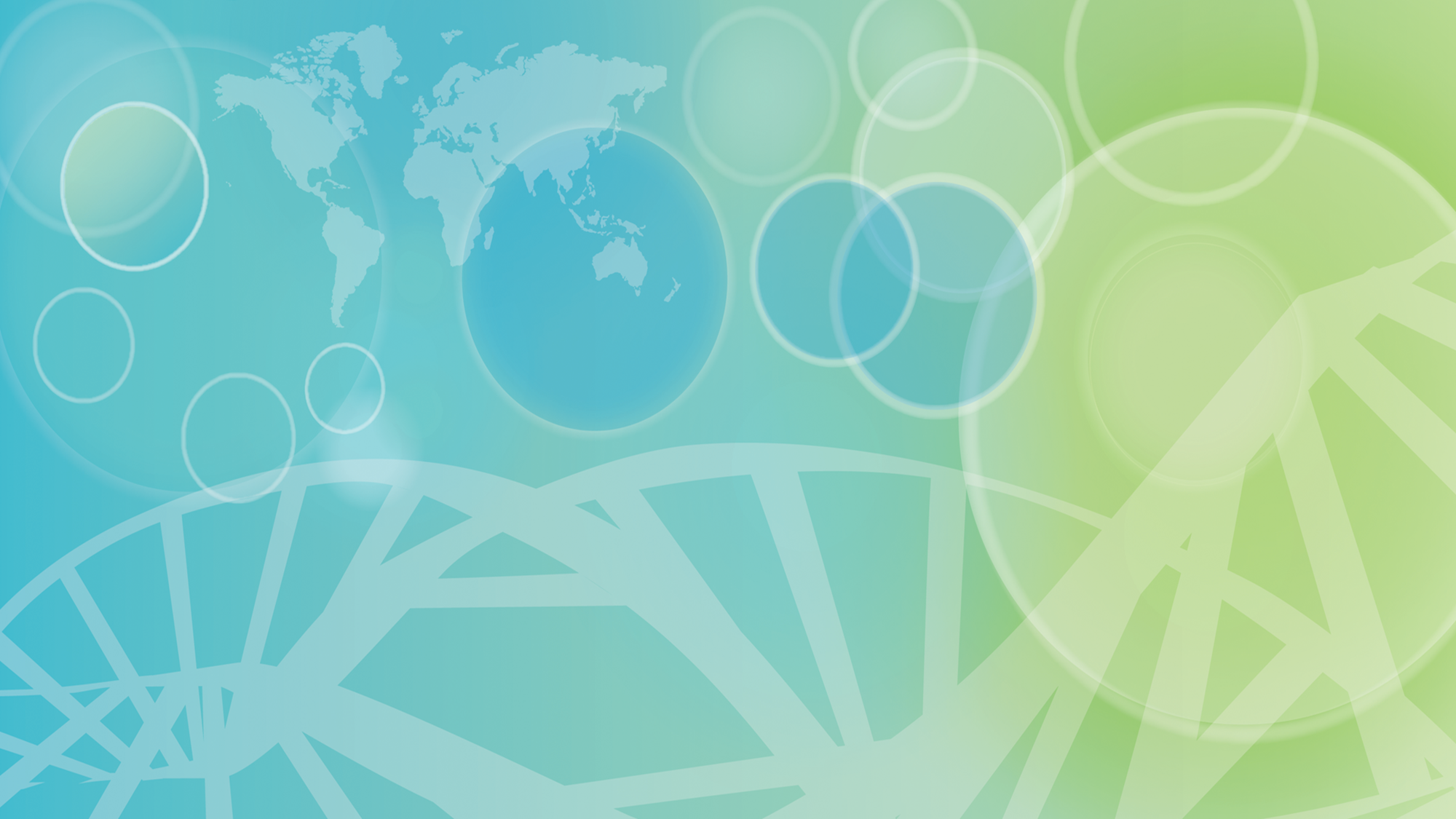 В соответствии с Положением о порядке учета детей, подлежащих обучению по образовательным программам дошкольного образования в муниципальном образовании «город Екатеринбург», утвержденным Распоряжением Департамента образования Администрации города Екатеринбурга от 02.11.2021 № 2121/46/36, формирование поимённых списков детей для направления в МДОО города Екатеринбурга осуществляется в порядке внеочередного, первоочередного и преимущественного права на получение места в детском саду и с учетом даты и времени постановки на учет.
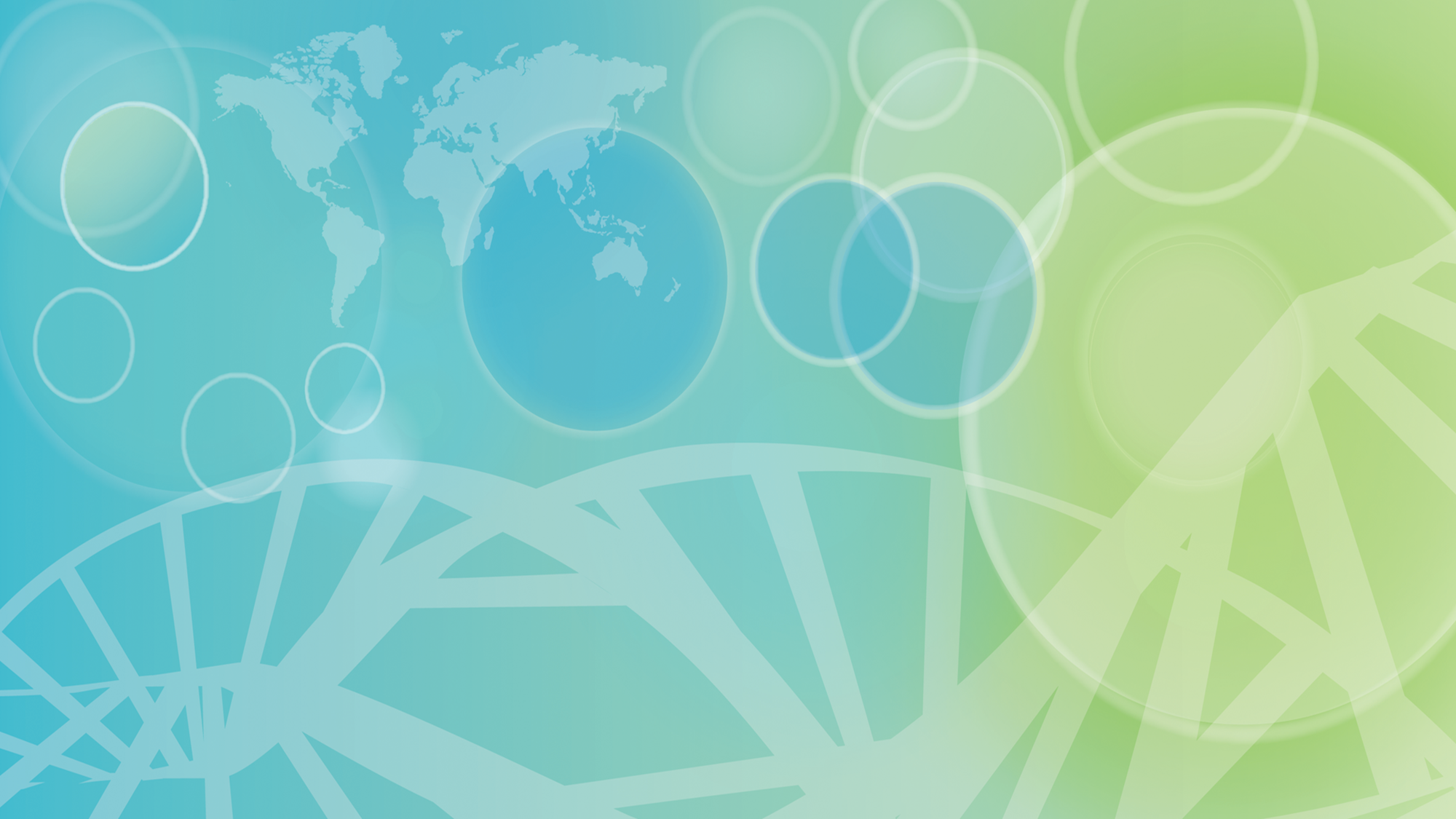 Формирование списка детей для зачисления в группы полного дня  в МДОО
Комплектование осуществляется электронной системой «Электронная очередь» на основании персональных данных ребенка, внесенных в учетную карточку.
Дополнительные персональные данные, учитываемые при комплектовании
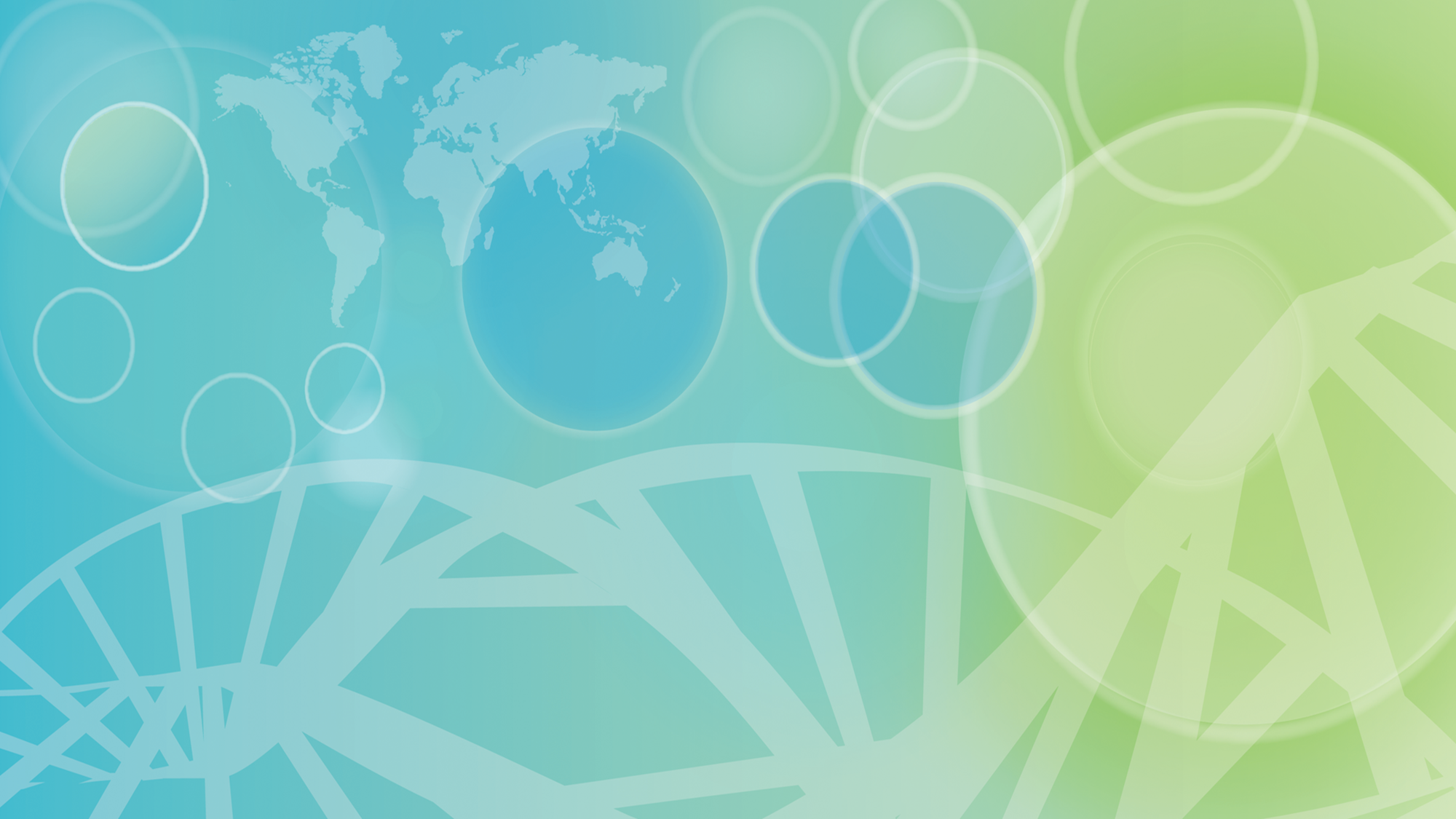 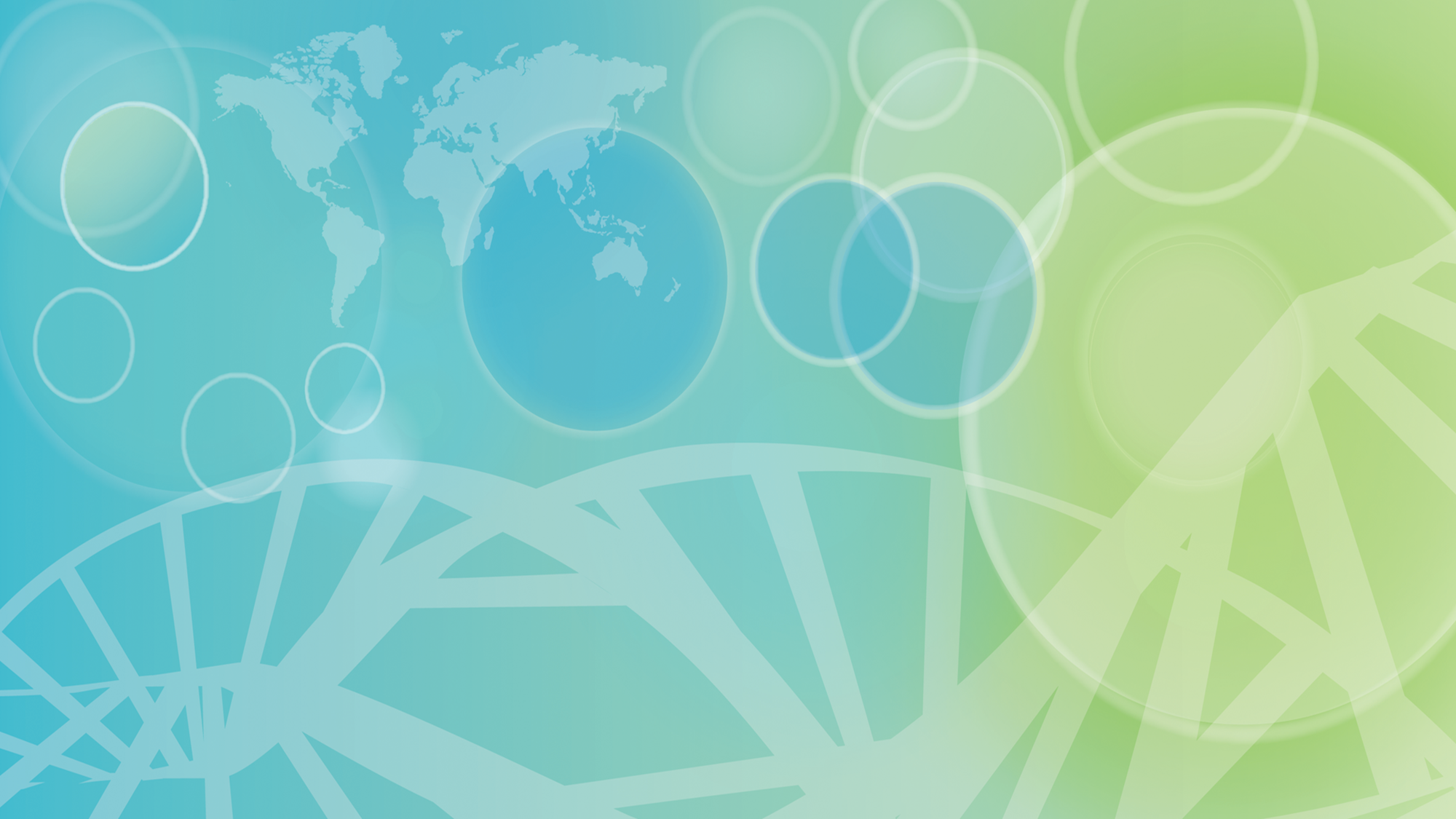 Рекомендации для родителей (законных представителей)
Информацию об очередности ребенка, предоставленном МДОО Вы можете узнать через:
портал Государственных услуг по идентификационному номеру ребенка;
управление образования Академического  района (ул. Академика Парина 6, кабинет № 121,
 время  приема: вторник, четверг с 9.00-13.00, среда с 14.00-18.00,телефон: 287-0-286 );
официальный портал города Екатеринбурга – екатеринбург.рф;
 уведомление дошкольной организации (формы информирования в соответствии с Правилами приема детей, утвержденными локальным актом дошкольной организации).
     
После получения информации о предоставленной дошкольной организации родителям (законным представителям) необходимо обратиться к руководителю детского сада. 
При себе необходимо иметь:
паспорт родителя (законного представителя);
 свидетельство о рождении
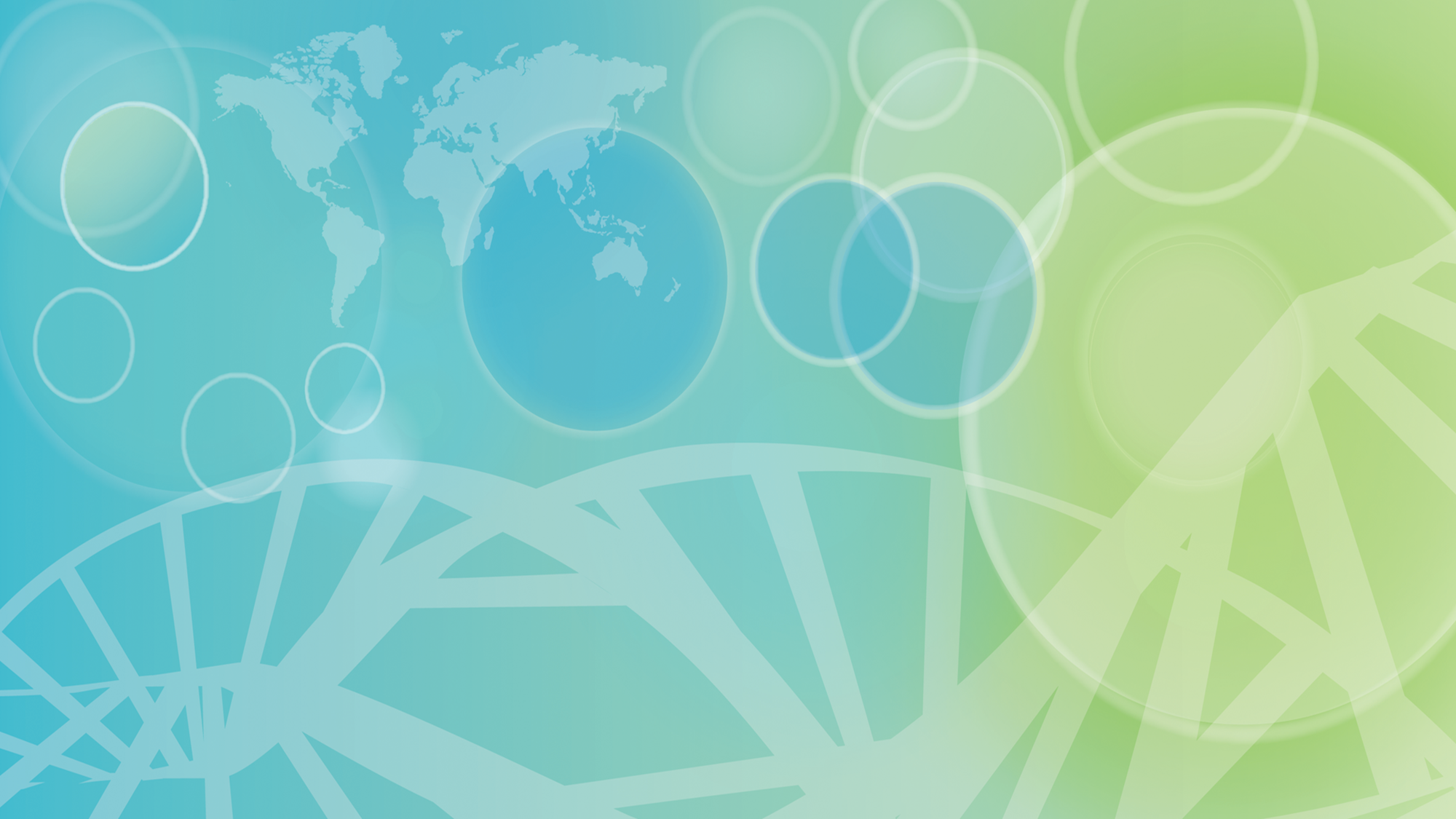 Рекомендации для родителей
 ( законных представителей)
На основании Порядка учёта родители (законные представители) могут отказаться от предоставленного места в МДОО, написав заявление «На смену МДОО» в управлении образования Академического  района.

Заявление «На смену МДОО» может быть удовлетворено в указанный родителями (законными представителями) период рассмотрения заявления при наличии свободных мест в желаемых МДОО. 
После окончания периода рассмотрения заявления «На смену МДОО» учётная карточка ребёнка будет рассматривается на свободные места в пределах административного района по месту жительства
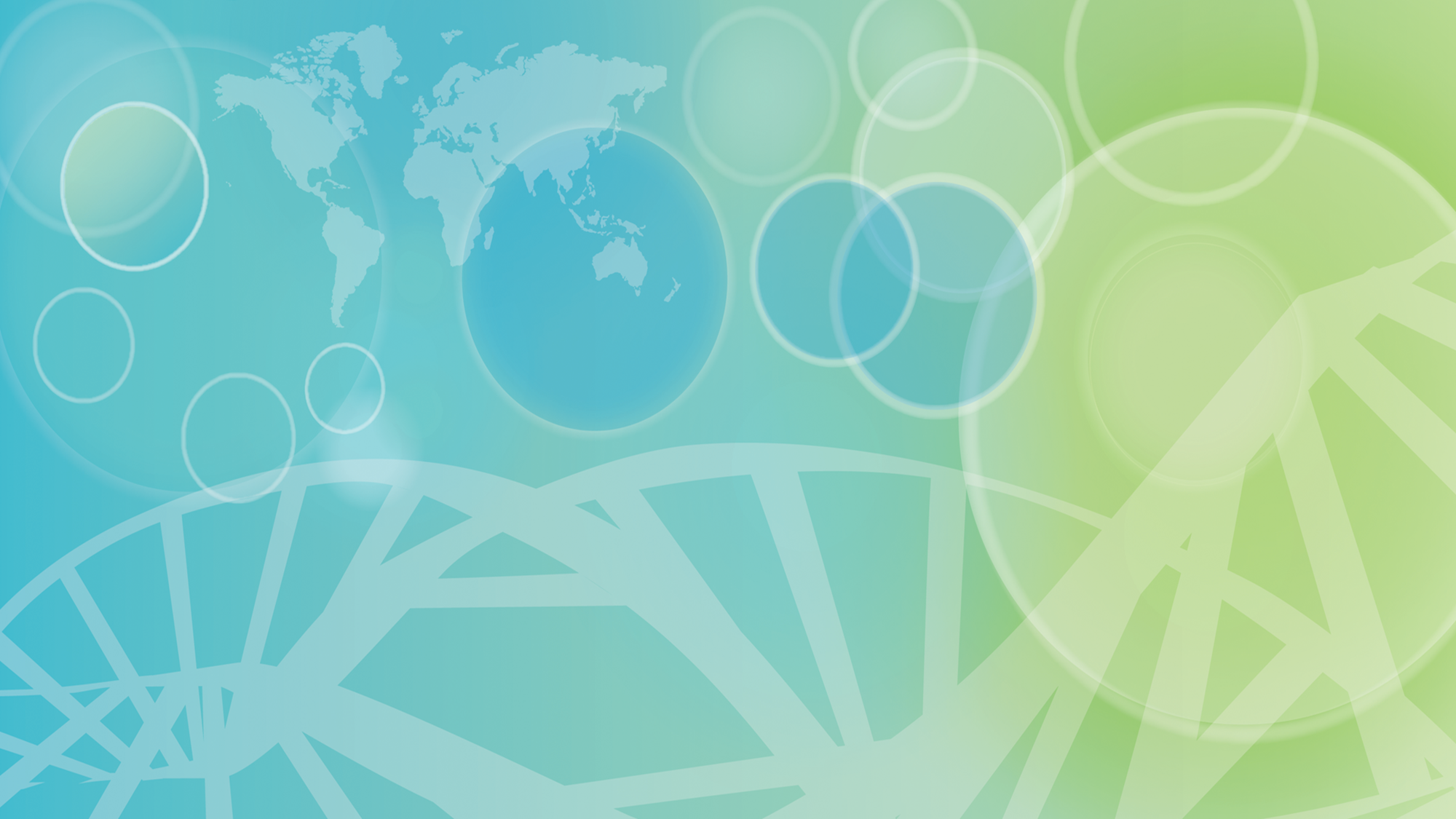 Рекомендации для родителей ( законных представителей)
Если не удалось зачислить ребенка в дошкольную организацию в установленные сроки и предоставленное место автоматически аннулировалось, необходимо обратиться в управление образования Академического района с заявлением «на восстановление».

Родители (законные представители) детей от двух до трех лет, могут написать заявление в управлении образования Академического  района для посещения группы кратковременного пребывания, в которой осуществляется присмотр и уход без реализации образовательной программы дошкольного образования для воспитанников в возрасте от двух до трёх лет на период ожидания места в группе полного дня в одном из детских садов. На период предоставления группы кратковременного пребывания ребенок остается в очереди на предоставление группы полного дня.

Также родители (законные представители) детей от двух до трех лет могут рассмотреть вопрос об организации дошкольного образования через консультационный центр. Выбор образовательной организации родители (законные представители) осуществляют самостоятельно, обратившись к заведующему.
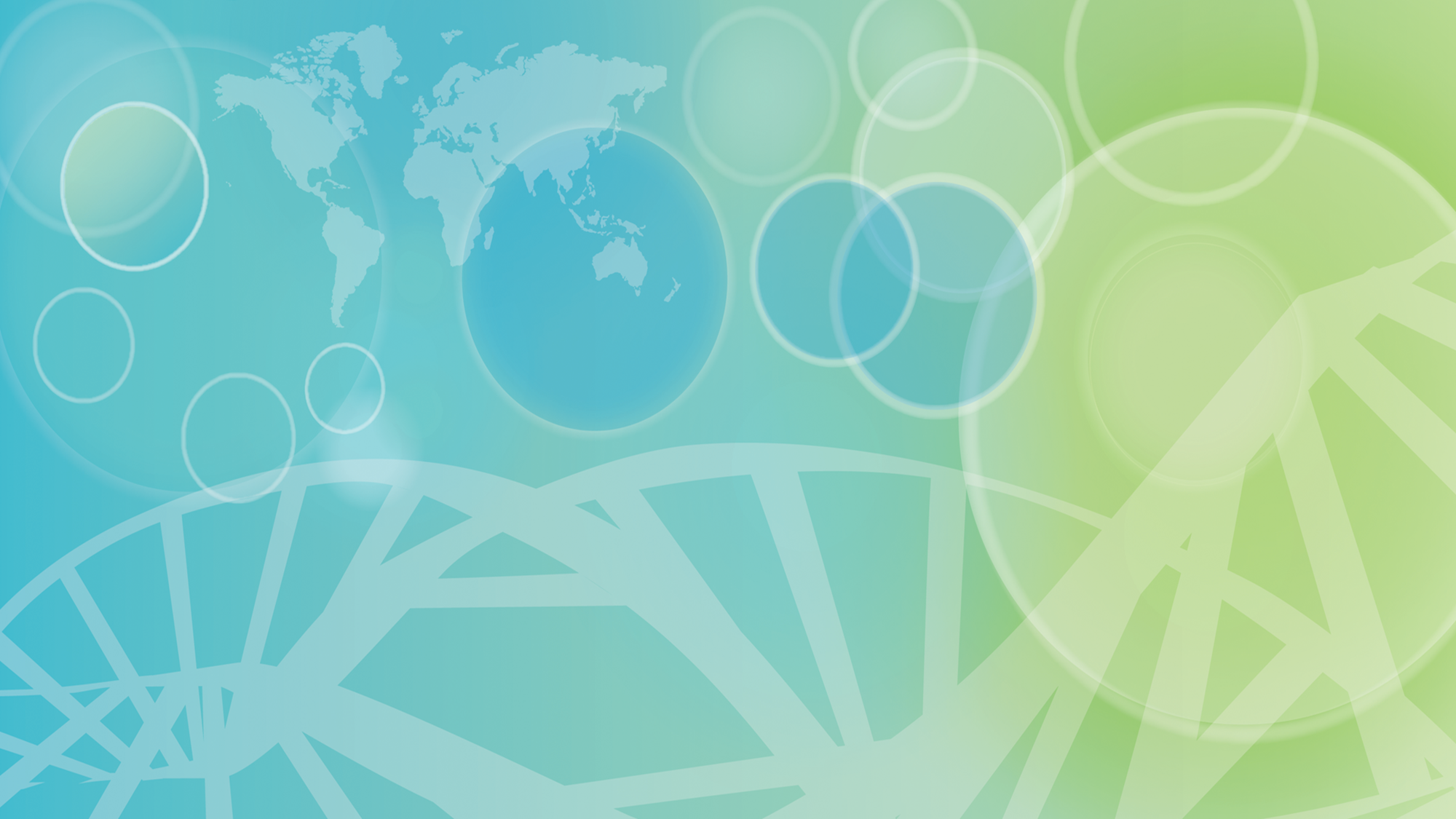 Рекомендации для родителей ( законных представителей)
Порядок и условия перевода обучающегося из одной организации, осуществляющей образовательную деятельность по образовательным программам дошкольного образования, в другие организации, осуществляющие образовательную деятельность по образовательным программам соответствующих уровня и направленности, регламентируется приказом Министерства образования и науки Российской Федерации от 28.12.2015 № 1527.

На основании установленного Порядка по инициативе родителя (законного представителя) возможен перевод ребенка из одной МДОО в другую. Для этого родителям (законным представителям) необходимо получить информацию о наличии свободных мест в соответствующей возрастной группе, соответствующей направленности.
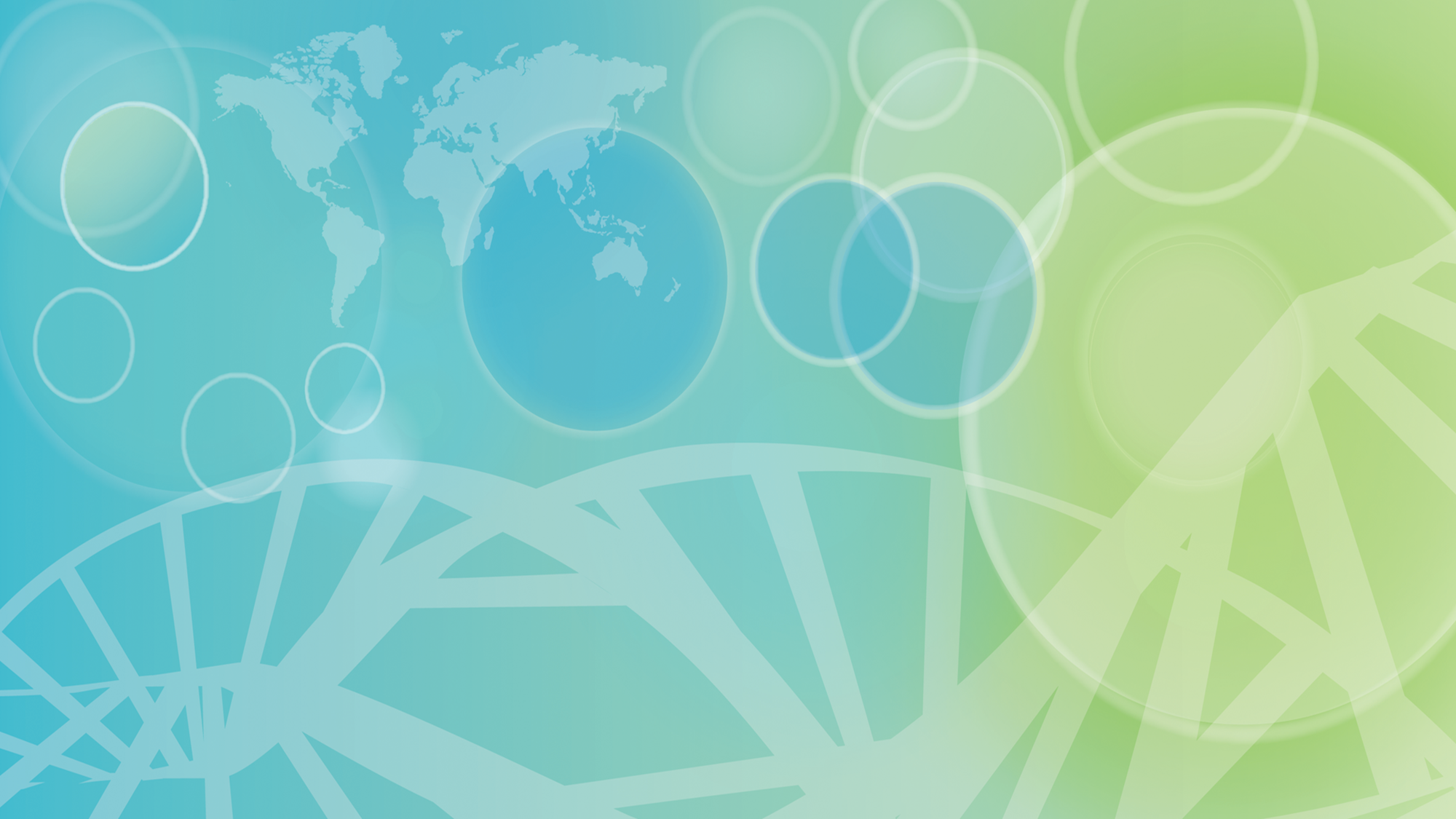 Рекомендации для родителей ( законных представителей)
Получить информацию о наличии свободных мест в дошкольных образовательных организациях и подать заявление на перевод можно, воспользовавшись электронным сервисом «Переводы в детских садах», размещенном в Личном кабинете официального портала города  (кабинет.екатеринбург.рф/childtransfer).

Процедура перевода ребёнка из одной МДОО в другую осуществляется при наличии свободных мест в выбранной образовательной организации и условии, что ребёнок является воспитанником детского сада и уже обучается по общеобразовательной программе дошкольного образования соответствующего возраста.
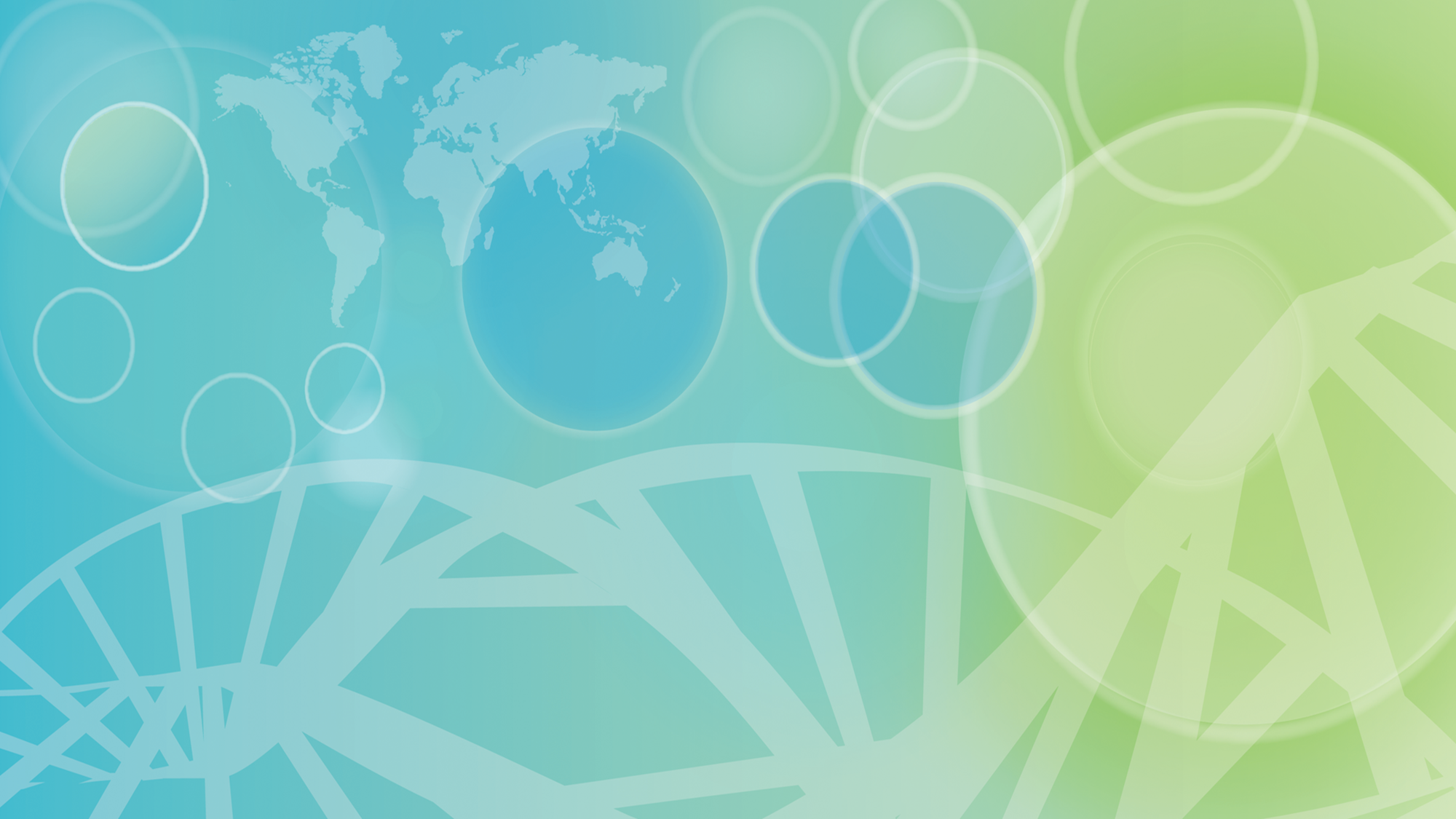 Рекомендации для родителей ( законных представителей)
В МДОО Академического района организованы вариативные формы дошкольного образования для детей до 3-х лет. Подробно об их работе можно узнать на официальных сайтах МДОО.
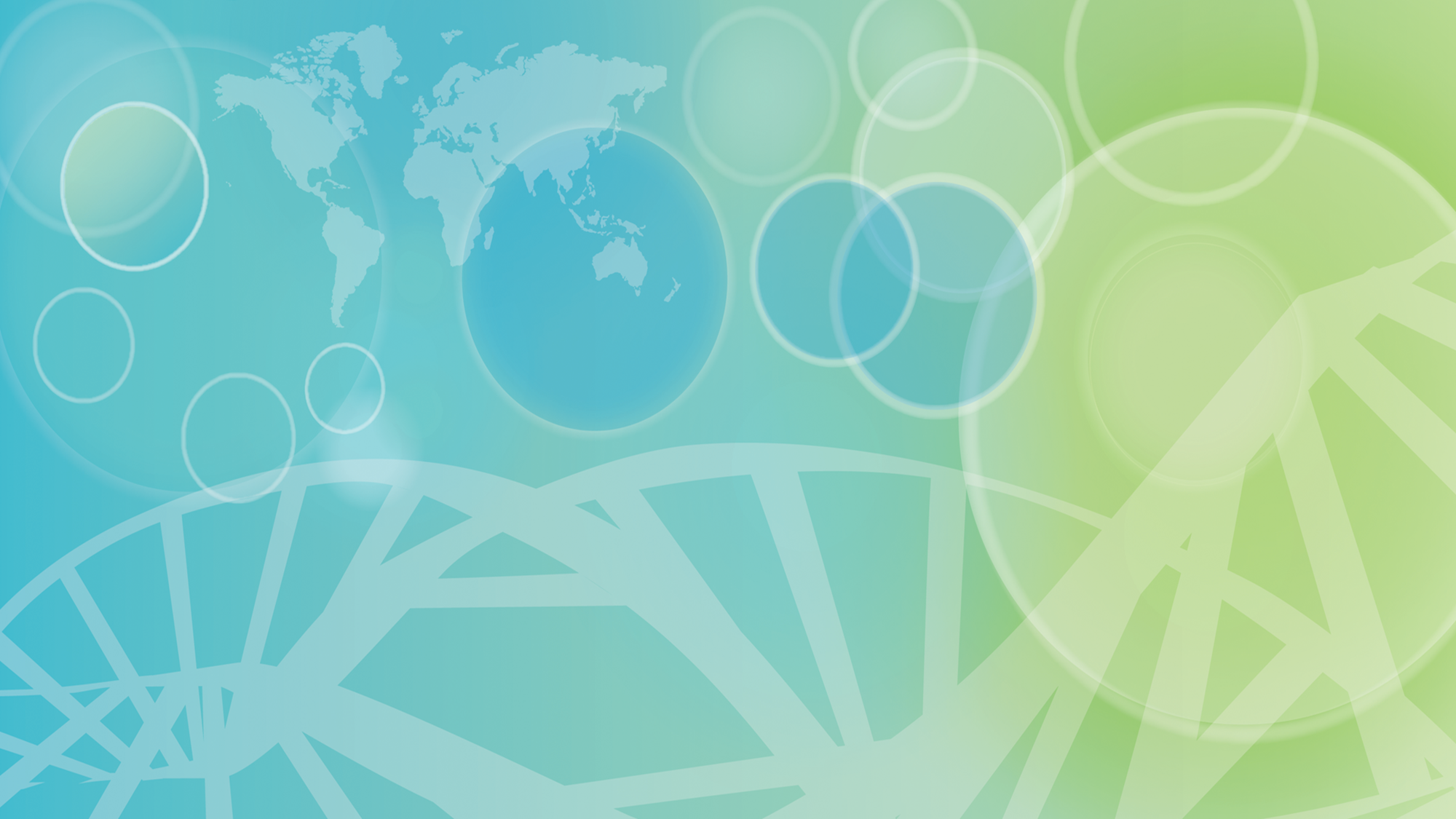 Модель работы по зачислению детей в МДОО
КОНТРОЛЬ ПРАВООХРАНИТЕЛЬНЫХ ОРГАНОВ
СОБЛЮДЕНИЕ ЗАКОНОДАТЕЛЬСТВА
- Контроль обновления 
информации на ЕПГУ;
- принятие решения о 
зачислении ребенка на 
предоставленное место;
- подготовка и предоставление документов для зачисления ребенка в МДОО;
- заключение договора об 
Образовании.
РОДИТЕЛИ
- Направление в МДОО 
списков детей;
- прием и регистрация 
заявлений на смену МДОО;
- анализ данных о количестве зачисленных детей и количестве 
вакантных мест;
- формирование списков к заседанию комиссии.
- Получение распоряжений, списков детей;
- информирование 
родителей о предоставлении места;
- выполнение действий в 
системе ГИС «Электронная очередь в ДОО»;
- работа с родителями, 
формирование личных дел.
МДОО
УПРАВЛЕНИЕ ОБРАЗОВАНИЯ
Результат: оказание услуги по предоставлению дошкольного образования